Результаты проведения социально-психологического тестирования в общеобразовательных организациях г. Томска
Акимова Елена Федоровна,
муниципальный координатор организации 
и проведения СПТ
ноябрь 2022г.
Этап 1. Проведение социально-психологического тестирования
Цель тестирования:
профилактика незаконного потребления обучающимися наркотических средств и психотропных веществ.
Задачи тестирования:
определить количество и долю обучающихся общеобразовательных организаций Томской области, которые могут быть отнесены к группе риска по наличию склонности к отклоняющемуся поведению и нуждаются в профилактическом медицинском осмотре с целью уточнения ситуации по немедицинскому потреблению наркотических средств и психотропных веществ.
Методика:
c 2019 г. Тестирование обучающихся 7-11-х классов, достигших возраста 13 лет, проводится на основе Единой методики социально-психологического тестирования обучающихся, разработанной ФГБНУ «Центр защиты прав и интересов детей» в соответствии с поручением Государственного антинаркотического комитета (протокол от 11.12.2017 г. № 35). Правообладателем методики является Министерство просвещения Российской Федерации.
Тестирование проводится в онлайн-режиме в программном комплексе «СПТ» (онлайн-система анализа и обработки результатов проведения социально-психологического тестирования).
Нормативные документы, 
регламентирующие проведение социально-психологического тестирования
Приказ Министерства просвещения Российской Федерации от 20.02.2020 г. № 59 «Об утверждении Порядка проведения социально-психологического тестирования обучающихся в общеобразовательных организациях и профессиональных образовательных организациях»
 
Распоряжение Департамента общего образования Томской области от 30.08.2022 № 1373-р «Об организации и проведении социально-психологического тестирования обучающихся в общеобразовательных организациях Томской области в 2022-2023 учебном году»

Распоряжение департамента образования администрации Города Томска  от 09.09.2022 № 852-р «Об организации и проведении социально-психологического тестирования обучающихся в общеобразовательных учреждениях г. Томска в 2022-2023 учебном году»
Результаты СПТ-2022 обучающихся  в ОО г. Томска
Группа риска
 1354 (7,77%), из них:

Явная рискогенность 
152 (0,87%)

Латентный риск вовлечения
1202 (6,9%)
Охвачено СПТ 61 общеобразовательная  организаций 

Количество протестированных 17427 обучающихся 7-11 классов (84,3%)
Недостоверных анкет 4710 (27,03%)

Достоверных анкет 12717 (72,97%)
АНАЛИЗ  исследуемых показателей
ИНТЕГРАТИВНАЯ ШКАЛА
Факторы риска – социально-психологические условия, повышающие угрозу вероятности вовлечения в зависимое поведение.
ИНТЕГРАТИВНАЯ ШКАЛА
Факторы защиты (протективные факторы) – обстоятельства, повышающие социально-психологическую устойчивость к воздействию факторов риска.
СУБШКАЛЫ
Качества, регулирующие взаимоотношения личности и социума
Потребность в одобрении
Подверженность влиянию группы
Принятие аддиктивных установок социума
Наркопотребление в социальном окружении *
Качества, влияющие на индивидуальные особенности поведения
Склонность к риску
Импульсивность
Тревожность
Фрустрация
СУБШКАЛЫ
Принятие родителями
Принятие одноклассниками
Социальная активность
Самоконтроль поведения
Самоэффективность *
Цель ЕМ СПТ«Выявить обучающихся с показателями повышенной вероятности вовлечения в зависимое поведение»
«Методика выявления респондентов с недостоверными ответами» (РНдО)
Ответы всех 
обследованных
100%
ФИЛЬТРЫ НЕДОСТОВЕРНОСТИ

Время тестирования
Нежелание сотрудничать
Контроль соответствия
Социальная желательность ответов
Недостоверны по двум и более критериям
Недостоверные
ответы
- 30 %
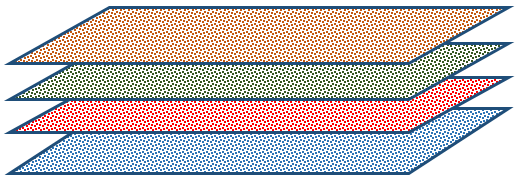 Фильтры
РЕЗИСТЕНТНОСТЬ
Индикаторы недостоверности являются проявлениями стратегий сопротивления тестированию – резистентности.
Количество недостоверных ответов определяет резистентность выборки обследованных.
В примере слева резистентность равна 30%.
Достоверные
ответы
70%
Достоверный массив данных
«Коридор нормы»по региону
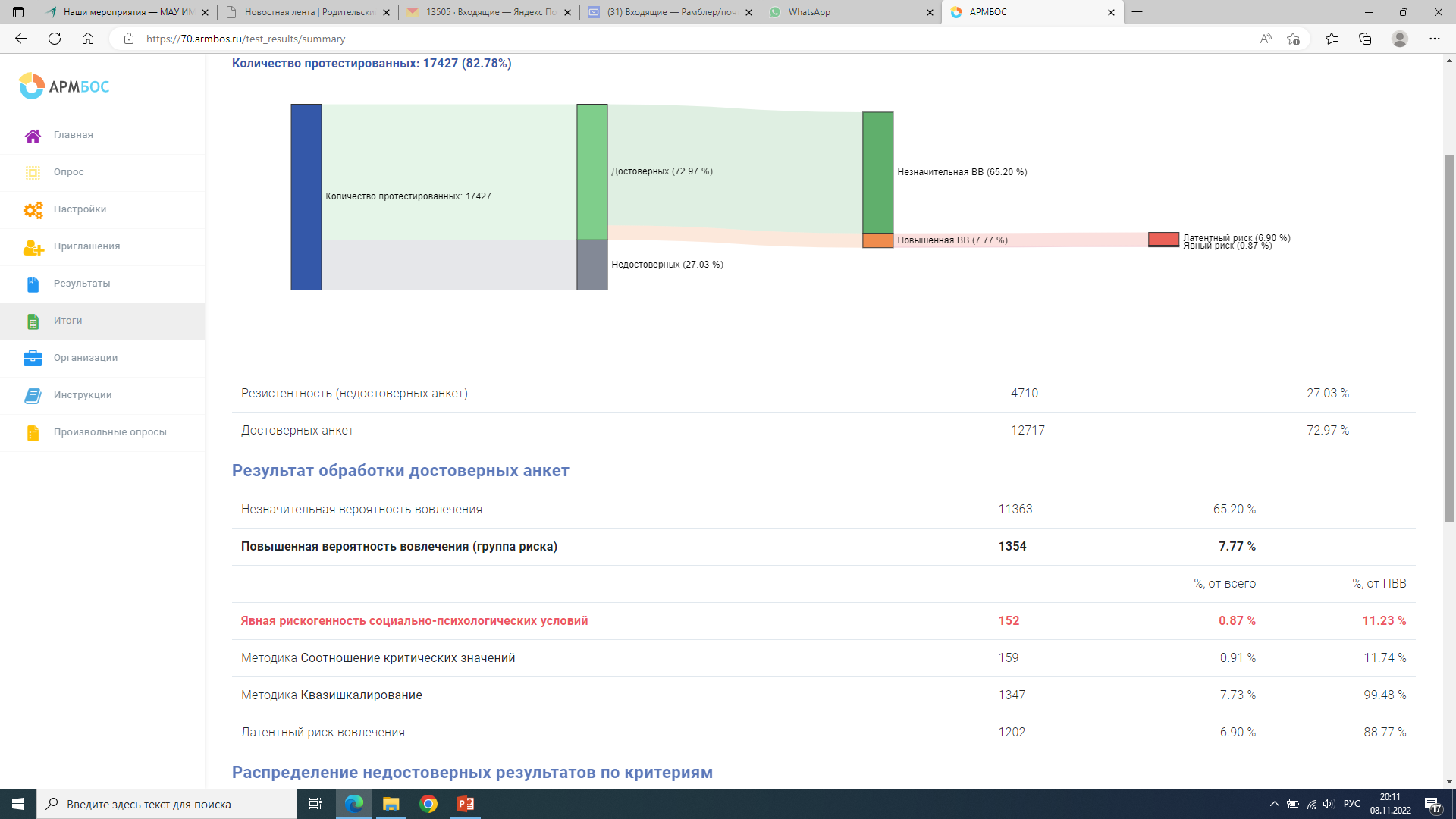 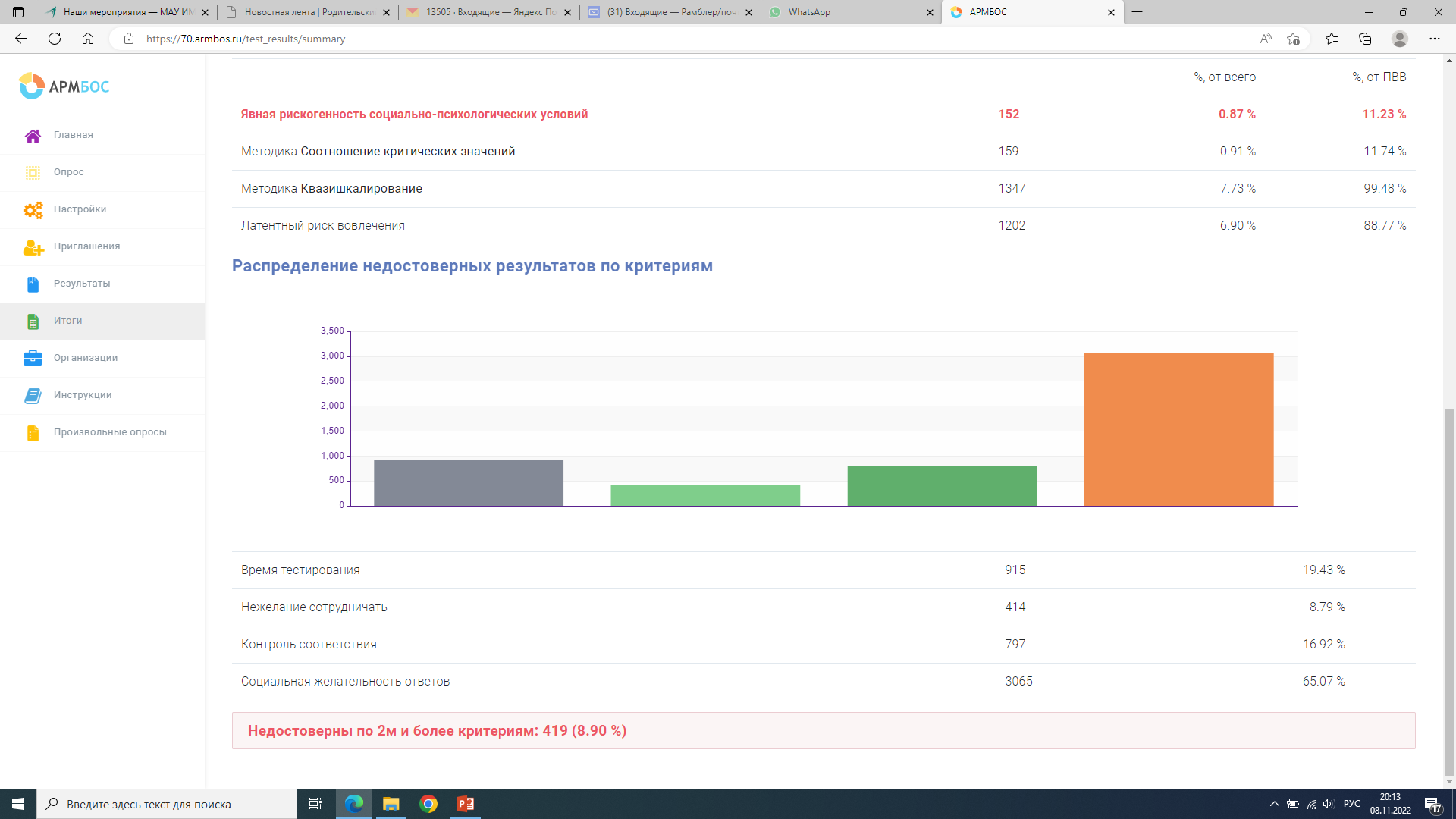 Доля участия обучающихся в СПТ в 2020 - 2022 гг. в разрезе ОО
Доля обучающихся «группы риска» в разрезе ОО за 2 года (%)
Численность обучающихся склонных  к аутоагрессивному, аддиктивному, агрессивному поведению 
выявленных в рамках проведения ЕМ СПТ
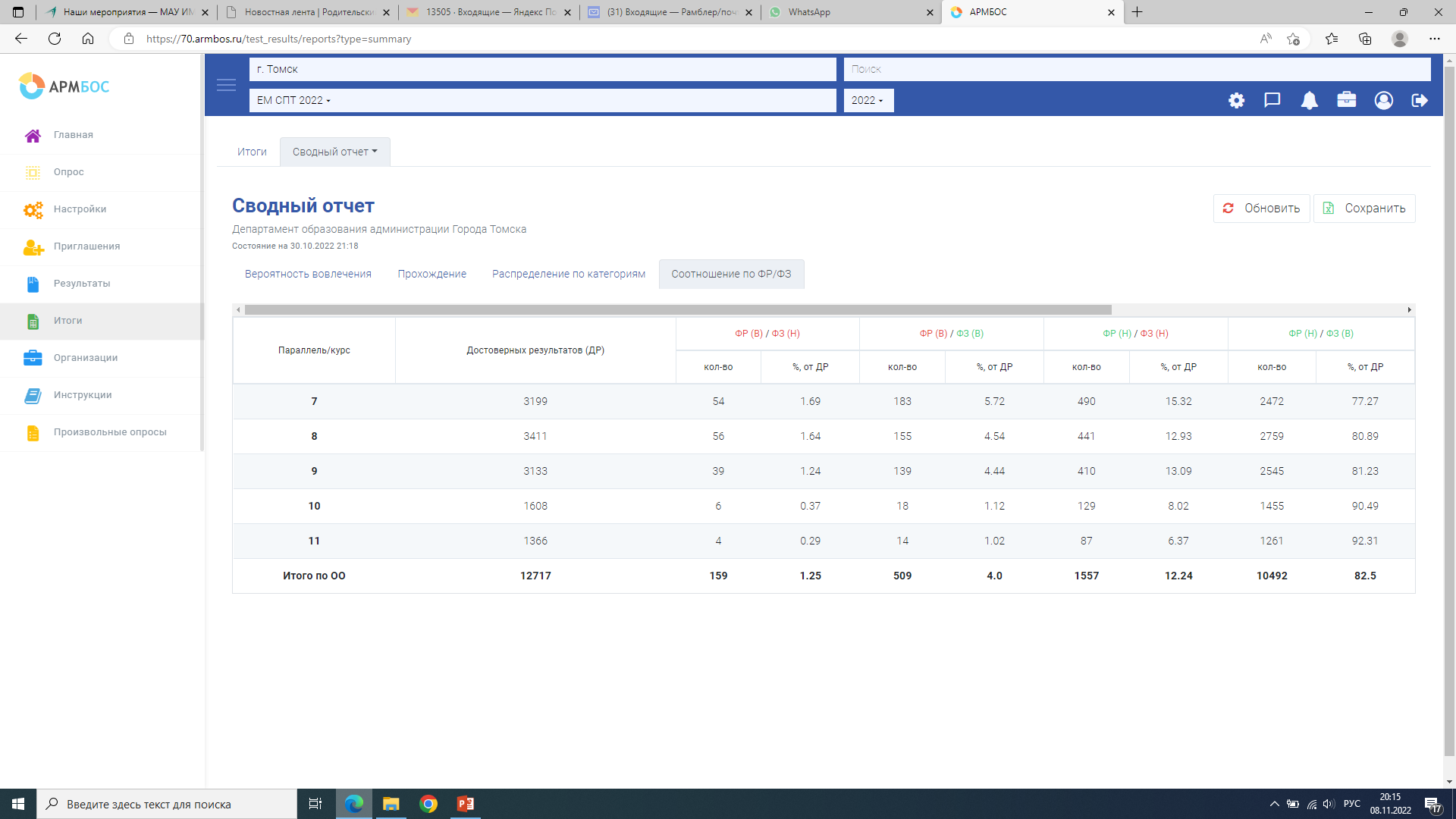 Этап 2. Профилактические медицинские осмотры
Рекомендации по переходу на 2 этап (Профилактические медицинские осмотры):

Идентификация обучающихся, попавших в группу латентного и явного риска (с помощью файла-ключа).
Идентификация обучающихся, предоставивших недостоверные ответы (с помощью файла-ключа).
Создание поименного списка для каждой группы.
Анализ ответов обучающихся, попавших в перечисленные группы, по итогам тестирования.
Планирование дальнейшей работы с обучающимися и родителями (законными представителями) обучающихся, попавшими в вышеперечисленные группы.
Организация индивидуальной и групповой работы с обучающимися и их родителями (законными представителями), попавшими в вышеперечисленные группы (рекомендуется до 31.12.2022 г. провести минимум одно занятие).
Этап 3. Профилактическая работа с несовершеннолетними 
группы «повышенного внимания» по результатам ЕМ СПТ
1. Проектирование профилактической деятельности образовательной организации по результатам социально-психологического тестирования
…проведение СПТ является неотъемлемым элементом плана воспитательной работы образовательной организации, обеспечивающей системное выявление обучающихся «группы риска» по вовлечению в девиантное поведение, и организации с ними соответствующей профилактической, коррекционной работы…
2. Организация коррекционной и профилактической работы на основе полученных данных тестирования
Распоряжение департамента образования администрации Города Томска 
от 25.11. 2022 г № 1178 –р
«Об итогах проведения социально-психологического тестирования (СПТ) в ОО г. Томска»
Руководителям ОО:
	1. Проанализировать результаты проведения СПТ, скорректировать планы воспитательной работы с учетом итогов СПТ, разработать комплекс мер, направленных на профилактику незаконного потребления обучающимися наркотических средств и психотропных веществ (при составлении плана воспитательной работы учитывать особенности каждой школы, специфику и социальную среду микрорайона). Срок – до 15 декабря 2022 г.
	2. Использовать результаты СПТ в профилактической работе социальных педагогов, педагогов-психологов, классных руководителей, тьюторов, педагогов дополнительного образования, заместителей директора по воспитательной работе. Срок – постоянно.
	3. Проинформировать об общих результатах СПТ педагогов и родителей (законных представителей). Срок – ноябрь-декабрь 2022 г.
	4. Повысить эффективность информационно-мотивационной кампании с обучающимися, родителями (законными представителями) по предупреждению отказов от прохождения СПТ в следующем учебном году в связи с большим процентом отказа от прохождения СПТ в 2022-2023 учебном году. Срок – сентябрь 2023 г.
	5. Организовать прохождение курсов повышения квалификации специалистами ОО в ОГБУ «РЦРО» по программе «Профилактическая работа с обучающимися по итогам социально-психологического тестирования» (обязательно для ОО с высоким процентом обучающихся «группы социального риска»).
Контакты
Акимова Елена Федоровна,
заместитель директора по воспитательно-профилактической работе, руководитель структурного подразделения Центр профилактики девиантного поведения детей и подростков «Альтернатива» МБОУ ДО ДДиЮ «Факел»

Раб. 99-26-86
info.edu.tomsk@rambler.ru